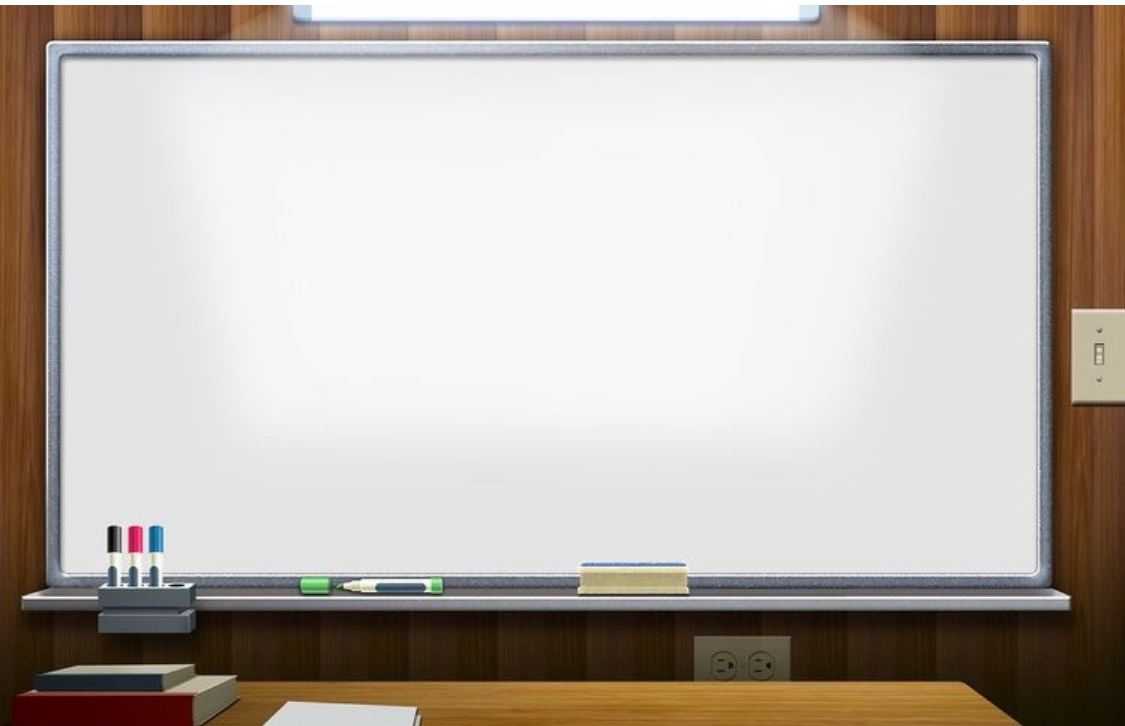 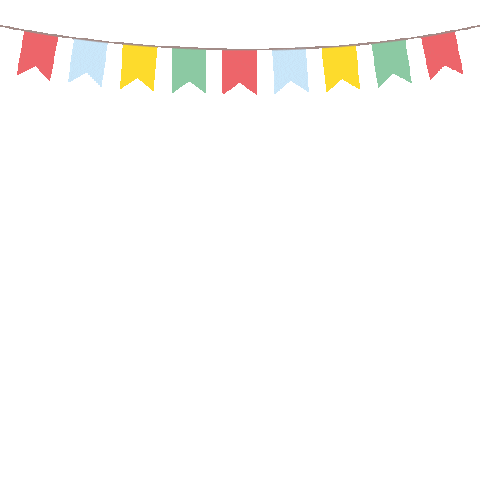 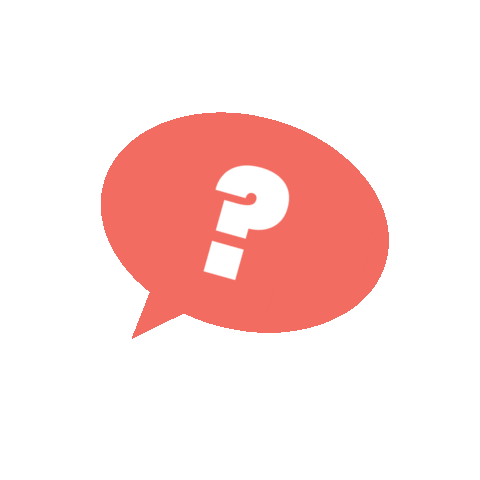 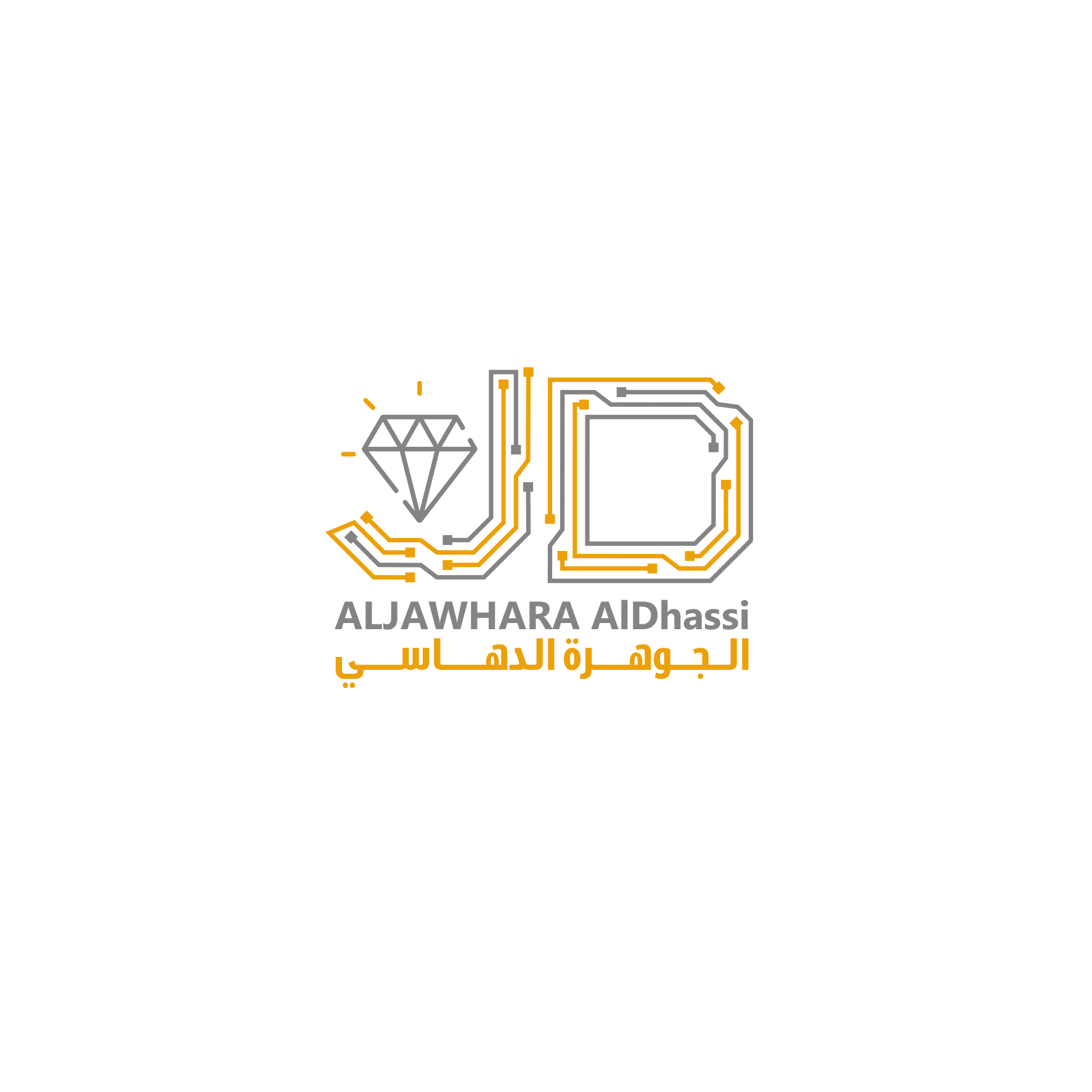 استراتيجية الألوان
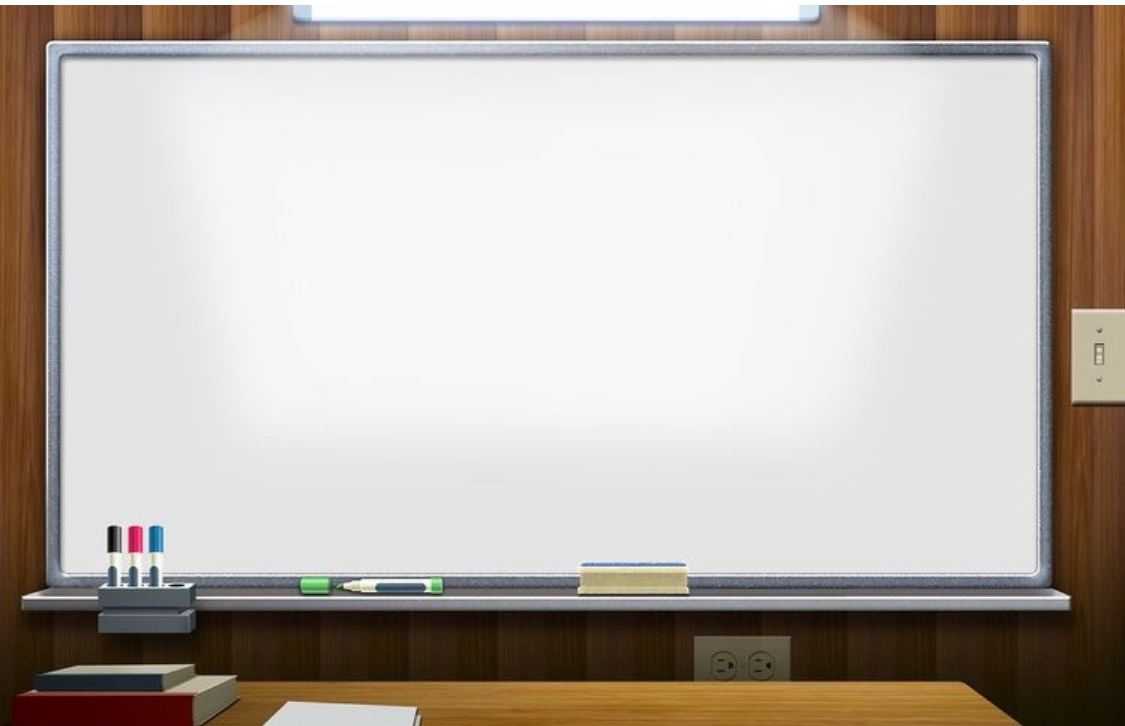 السؤال الأول
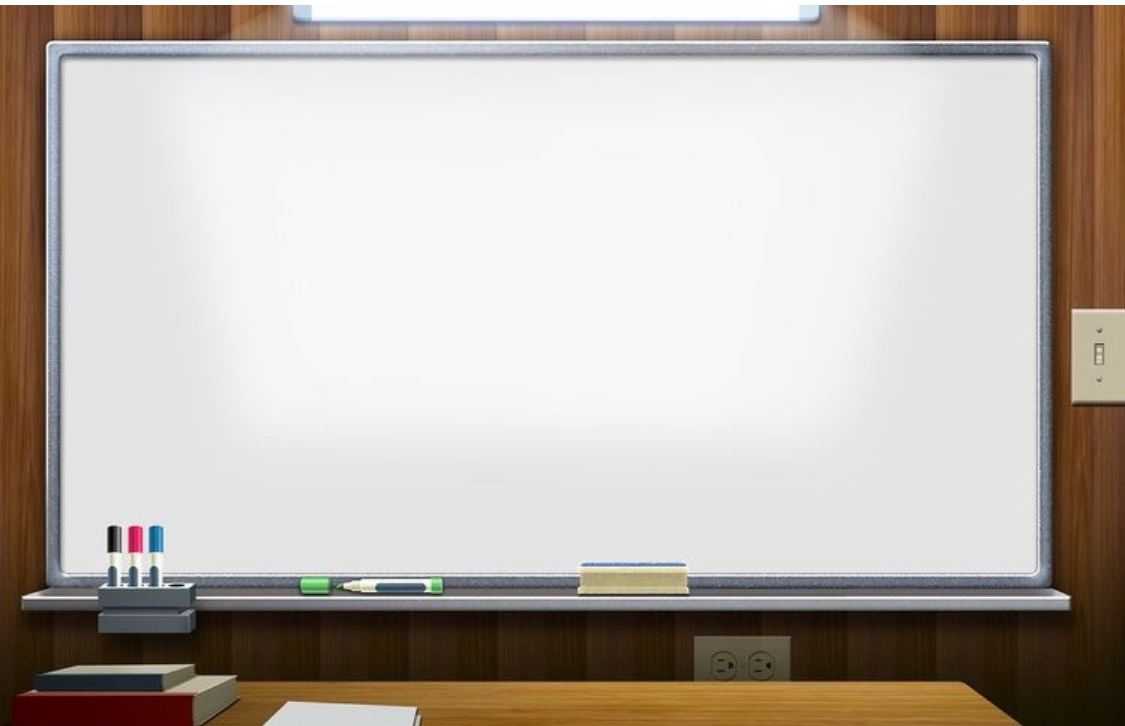 السؤال الثاني
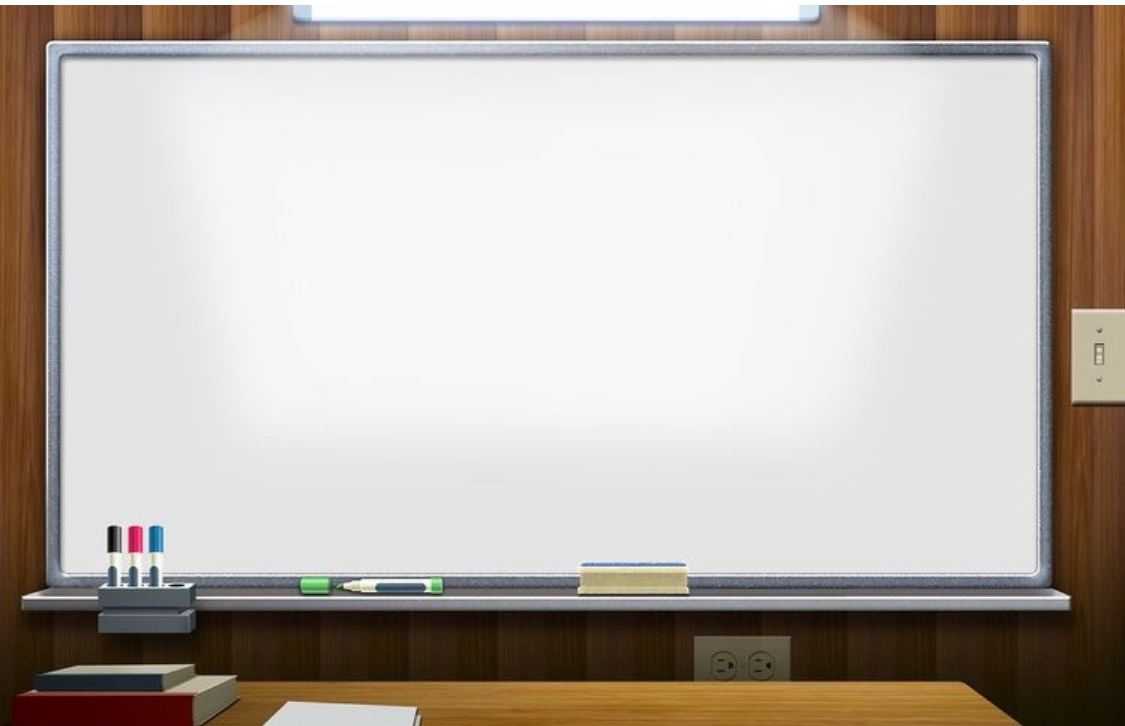 السؤال الثالث
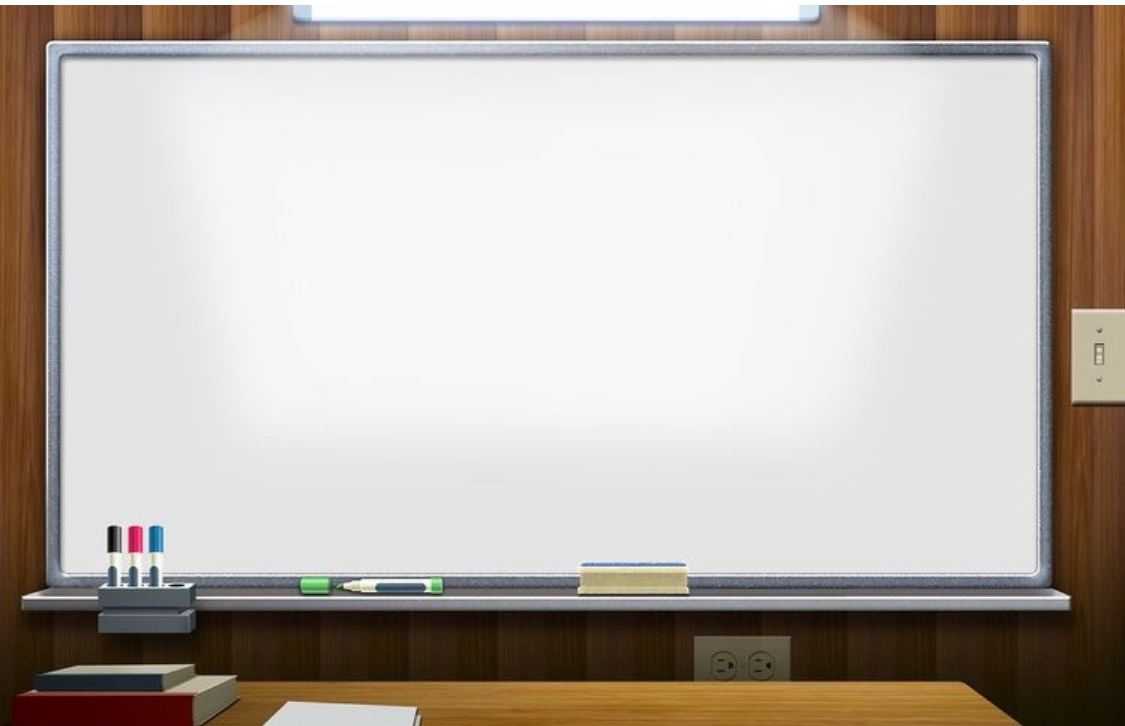 السؤال الرابع